2.3 Reinigen en desinfecteren
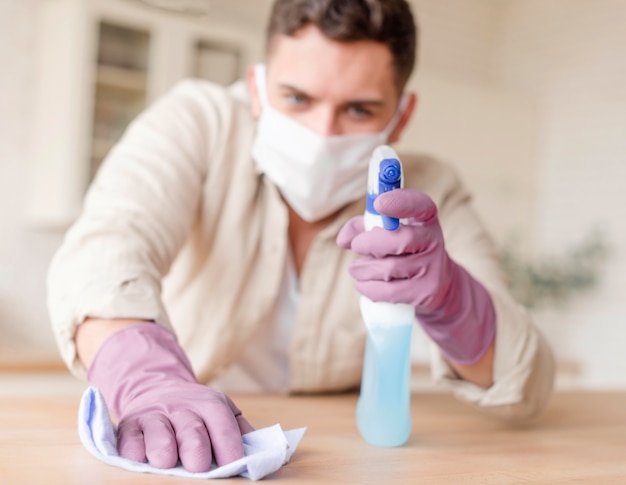 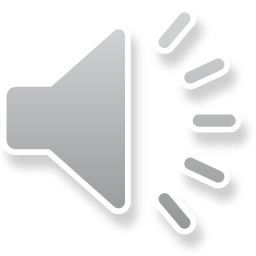 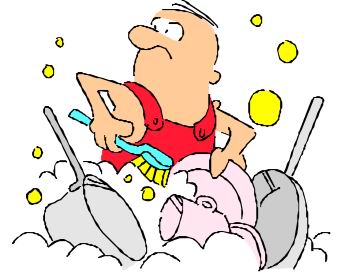 Reinigen = zichtbare vuil verwijderen
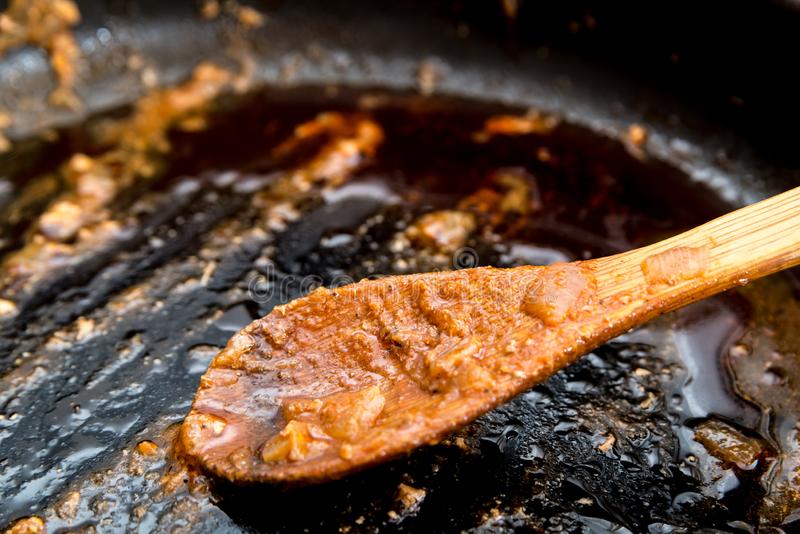 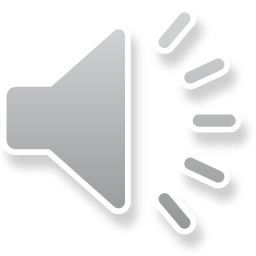 Werkvolgorde reiniging
Stap 1: grof vuil verwijderen
Stap 2: voorspoelen met water
Stap 3: reinigen
Stap 4: naspoelen met water
Stap 5: (laten) drogen
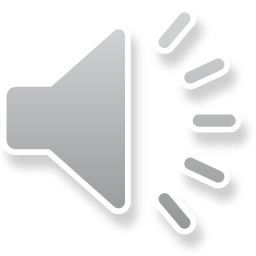 Desinfecteren = onzichtbare vuil verwijderen
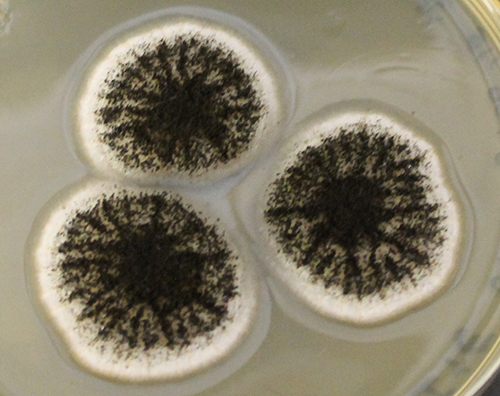 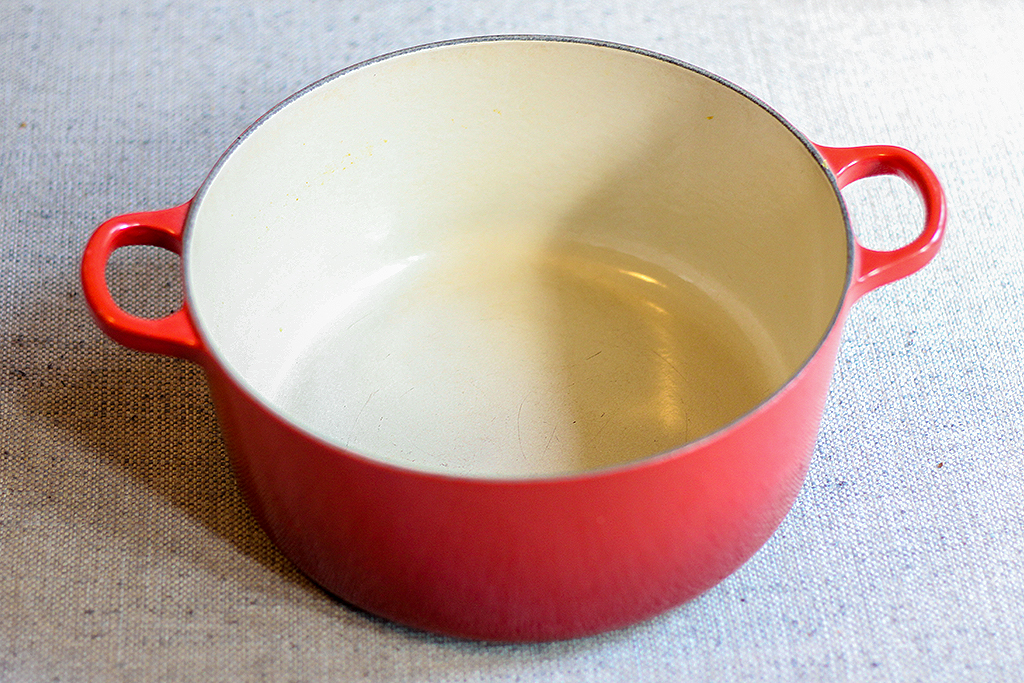 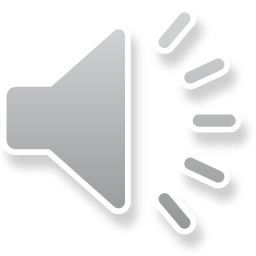 Desinfecterende middelen
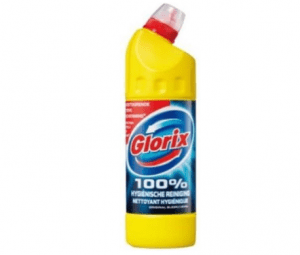 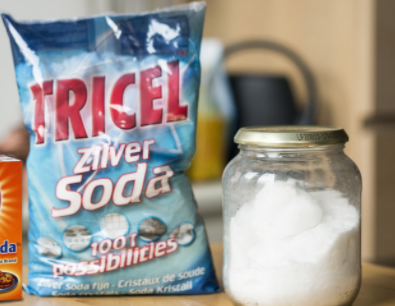 Soda
Chloor
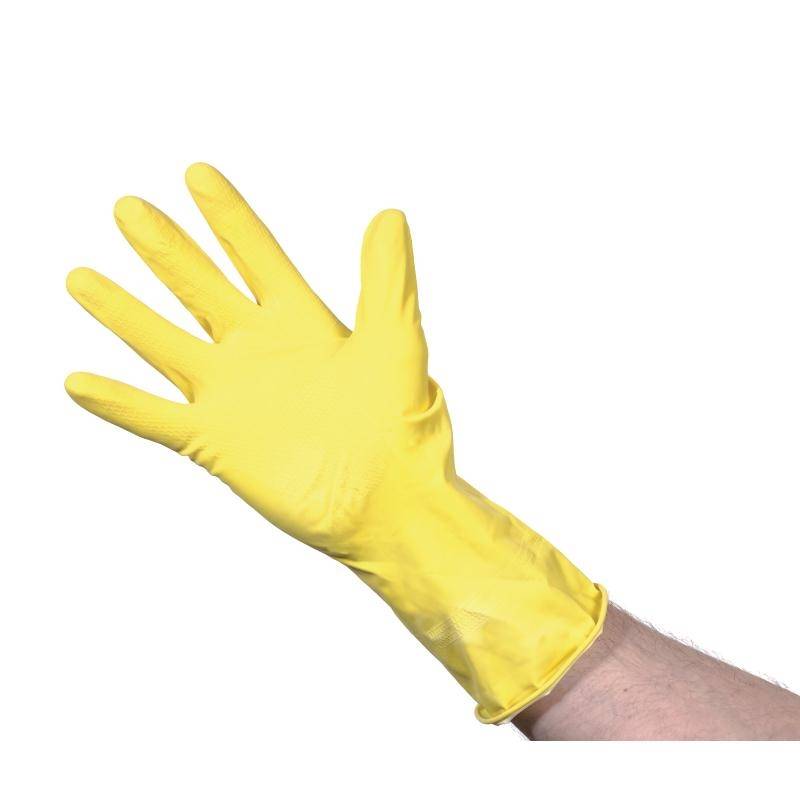 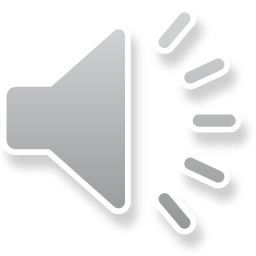 Reinigings- en desinfectiemiddelen
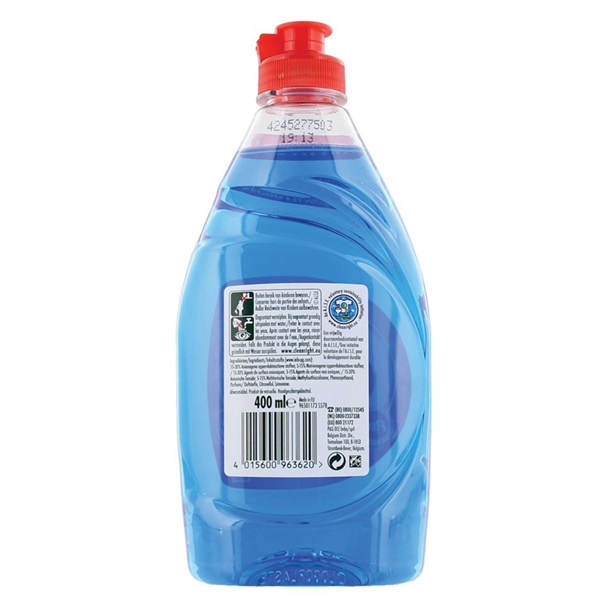 Veilige verpakking:
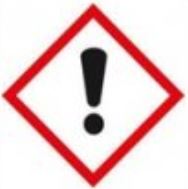 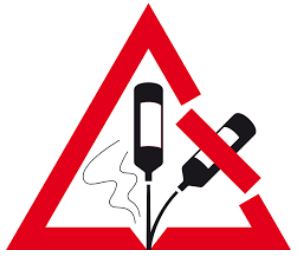 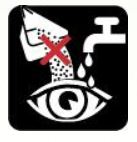 irriterend
Niet mengen met ander product
Oogcontact vermijden
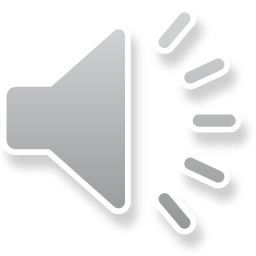 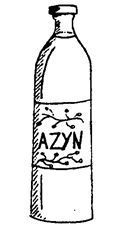 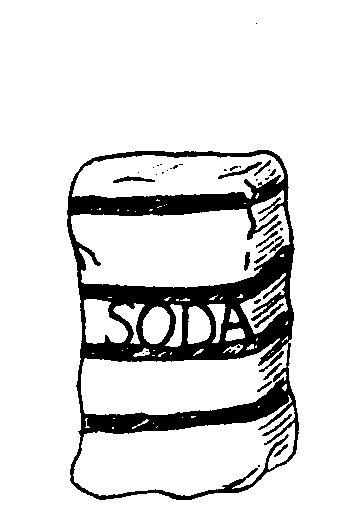 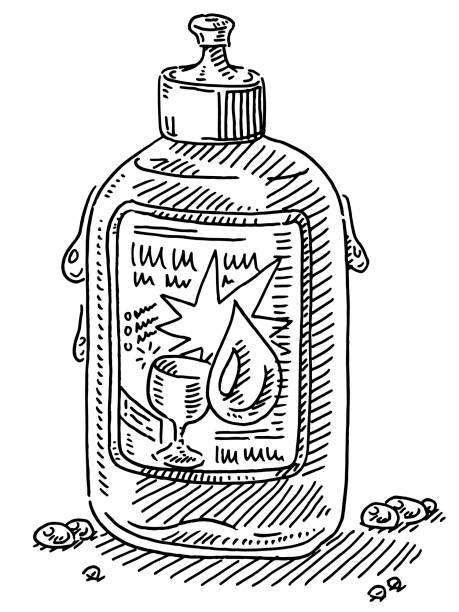 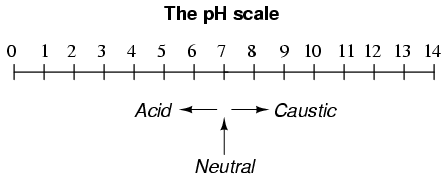 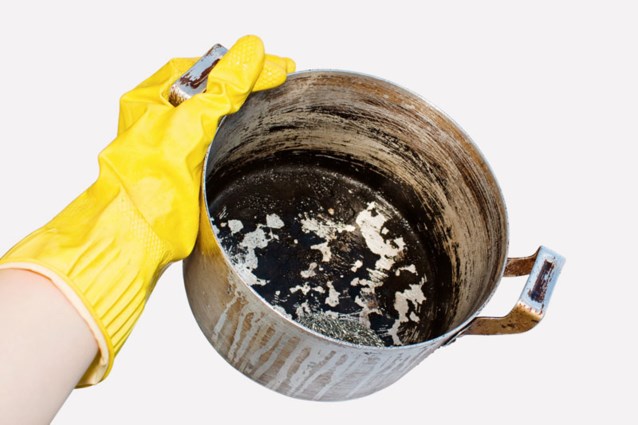 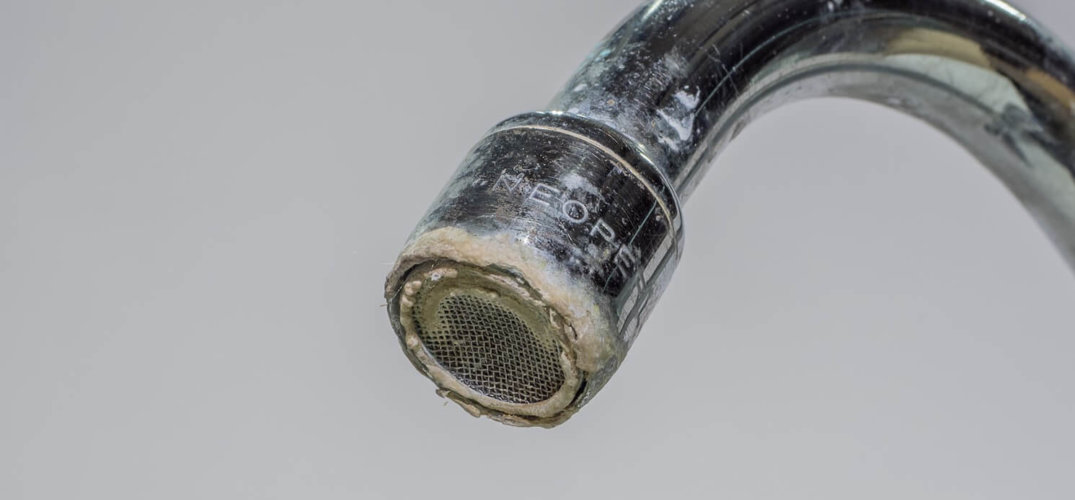